Flow and Shear behavior in the Edge and Scrape-off Layer in NSTX L-Mode Plasmas
Y. Sechrest and T. Munsat
University of Colorado at Boulder

S. J. Zweben and R. J. Maqueda
Princeton Plasma Physics Laboratory

D. D’Ippolito, J. Myra, and D. Russell
Lodestar Research Corporation
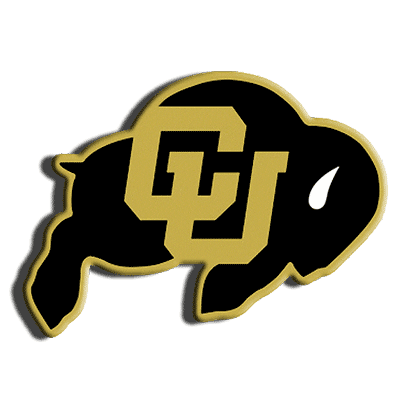 PPPL Monday Meeting – Sept. 20, 2010
Overview
What we do: Extract/Analyze estimates of 2-D velocity field from image sequences obtained by  Gas Puff Imaging

Purpose: Study behavior of plasma flow (2-D flow, shear, Reynolds stresses) in the NSTX edge region.
Why? 
 Turbulent transport: 
 significantly degrades confinement
 Turbulence interactions with large scale (Zonal) flows
 Self-generation of flow
 suppression of turbulence through shearing

 Explore flow organization and momentum transport in plasmas
Outline
Background
 Basic flow characteristics
 Quasi-periodic Turbulent bursts
 Characterization of 3 kHz fluctuations
 Shear, Reynolds stresses – Time permitting
Gas Puff Imaging: Basics
GPI:
 images edge turbulence
 manifold discharges gas puff into edge region
 images visible light emission
 emission complicated function of ne and Te 

GPI on NSTX:
 view centered 20 cm above the outboard midplane
 ~ 25 cm x 25 cm view 
 ~4 mm resolution
 Dα line emission (656 nm)
 285,000 fps (3.5 μs per frame)
HOP-V Analysis: Basics
Hybrid Optical flow and Pattern-matching Velocimetry (HOP-V) 

 Optical Flow:
 Solves continuity equation for image brightness:

 assuming divergence free flow

 Pattern Matching:
 Subdivide image into tiles
 Search for optimal displacement vector for each tile
 Minimize global error function
 Brightness difference
 Velocity field smoothness
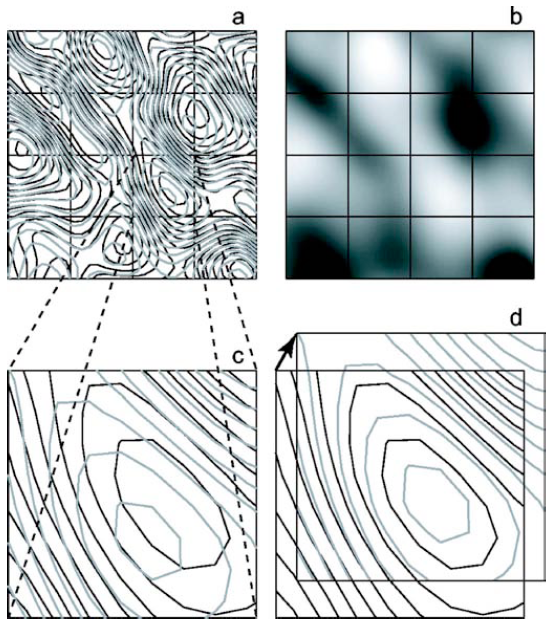 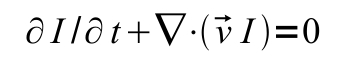 HOP-V Analysis: Basics
Time-Averaged Velocities
Ion diamagnetic
Radial profiles of poloidal velocity
 Fluctuation levels are comparable to size of mean flow
 Vpol Shear
10 ms time average
 Cropped field to avoid edge effects
 vignetting of optics
 gas emission profile
Time Traces
GPI signal:
 fluctuation amplitude as large as  mean value 

 Poloidal flows:
 On the order of several km/s
 Large amplitude fluctuations 
 Bursty flow oscillations
 Anti-correlated with GPI

 Radial flow:
 significantly smaller: 100 m/s
 Large radial velocity usually associated with blobs
 Blobs are spatially localized and intermittent
GPI intensity (normalized), Poloidal Velocity, and Radial Velocity poloidally averaged at x = -1 cm
Quasi-Periodic Bursts
R = -0.59
R = -0.61
R = -0.60
FSOL = Fraction of Dα light in the SOL
 Flow Reversals
 High correlations
 Periodic bursts
Spectral Characteristics
Spectrogram of FSOL
 time window: 256 points (~0.9 ms)
 ~1 kHz frequency resolution


 Strong feature near 3 kHz
 Sporadically appears between 2-4 kHz
 Intermittent with duration of 1-2 ms
Spatial Structure of 3 kHz Oscillation
Phase of the ~3 kHz Mode
Phase profiles for sections of 4 shots with rotating mode.
 
GPI Phase:
 Rapid phase change between x = -2 and x = 1
 Nearly linear poloidal phase dependence
 kpol ~ 10 m-1 
Vpol Phase:
 Vs. X – Mostly in phase for several centimeters. Rigid Rotation?
 Vs. Y – Near linear phase dependence
 kpol ~ 5 m-1
Coherence in Poloidal Direction
Coherence function and Phase vs. Frequency
 Vpol signals at x = -1 cm
 separated by ~12 cm in y

 3 kHz mode:
 Strong coherence  peak near 3 kHz
 Small phase difference

 F > 10 kHz:
 Coherence drops off
 Phase differences become random
 Turbulent
Coherence in Poloidal Direction
3 kHz:
 Maintains high coherence values over full ~12 cm
 Correlation length: 56 cm

 20-30 kHz:
 Background Turbulence
 Correlation decays rapidly
 Correlation length: 4 cm
Coherence of Vpol as a function of poloidal separation for shot 135042
Radial Dependence of Spectra
Vpol spectra for shot 135042 at 3 different radii
 Frequency of peak approximately constant
 Amplitude significantly smaller in SOL
Shot 135042, t: 240-243 ms
Recap: 3 kHz mode
What we see:
Strong mode seen intermittently in GPI, FSOL, and Vpol fluctuations
 Roughly 2 kHz spread in frequency space
 Duration of 1-2 ms

 Exhibits long poloidal wavelengths in both GPI, and Vpol
 Long poloidal correlation lengths
- Large scale coherent flow oscillation

 Vpol phase difference remains near zero  over ~4 cm radial separation inside sep.
 Frequency independent of radius
 Amplitude of flow oscillations decays in the SOL
- Radial Size ≥ 4 cm
Possible Explanations for 3 kHz Behavior
SOLT simulations illustrated the importance of zonal flows in controlling turbulence. (Russell PoP 2009)
 Shearing of flows suppress bursts
 Flow damping a critical control parameter
 Unclear what controls frequency of bursts

 Geodesic Acoustic Mode (GAM):
 Finite frequency zonal flow
 n=0,m=0 velocity fluctuation – long poloidal wavelength/correlation
 finite kr , propagates radially
 ω = Cs/R

 Refilling of plasma along field line
 Loss of plasma due to bursts
 Scales like V||/R
 f ~ 7 kHz for Te = Ti = 50 eV, R = 1.5 m
Acknowledgements
We would like to thank K. Hallatschek, and R. Hager for their communications. 
We would also like to acknowledge the NSTX Team for their contributions. 

This work was supported by US DOE Contracts #DE-FG02-08ER54995, DE- SC0001966, and DE-AC02-09CH11466. 

My thanks to  the co-authors for their work and support.

Thank you for your attention.
Shearing Rate and Reynolds Stresses
Shearing of poloidal flows predicted to modulate turbulent bursts
 recent SOLT simultations illustrated this (Russell PoP 2009)
 Find that shear is correlated with bursts
 correlation = 0.52
 However, relationship is not simple.
 Other sections don’t show high correlation
 shear threshold?
 low shear doesn’t always lead to burst
Shearing Rate and Reynolds Stresses
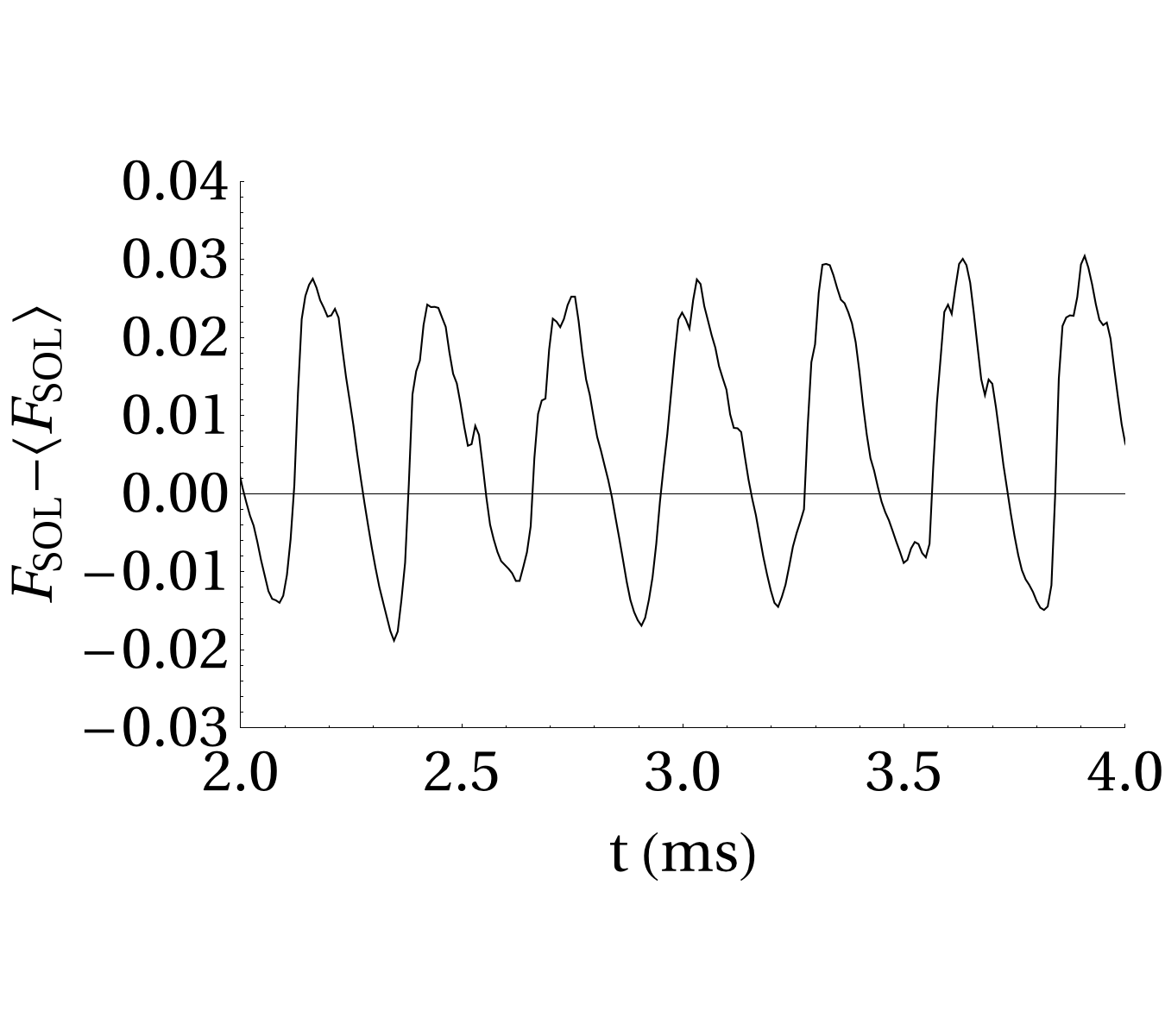 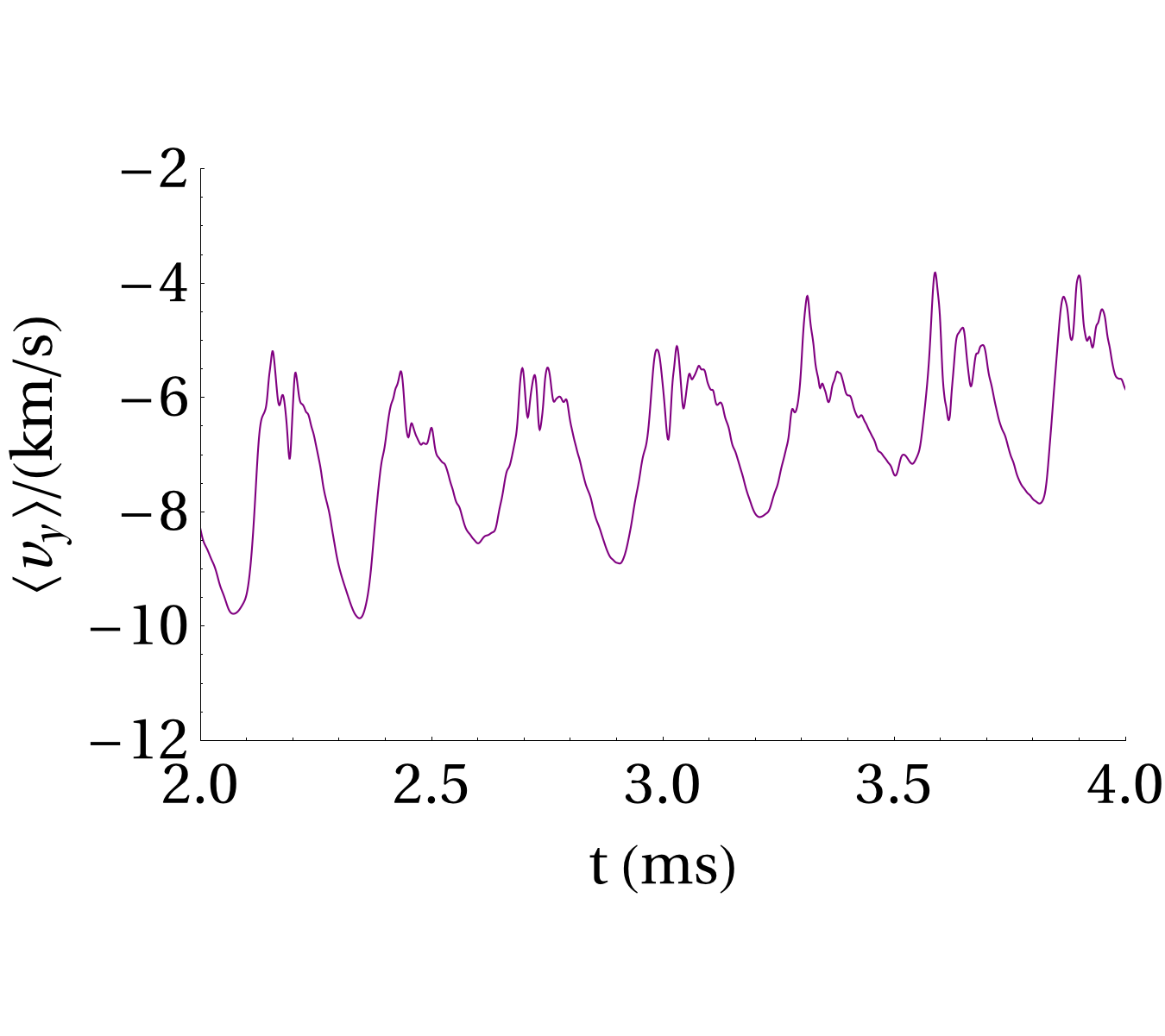 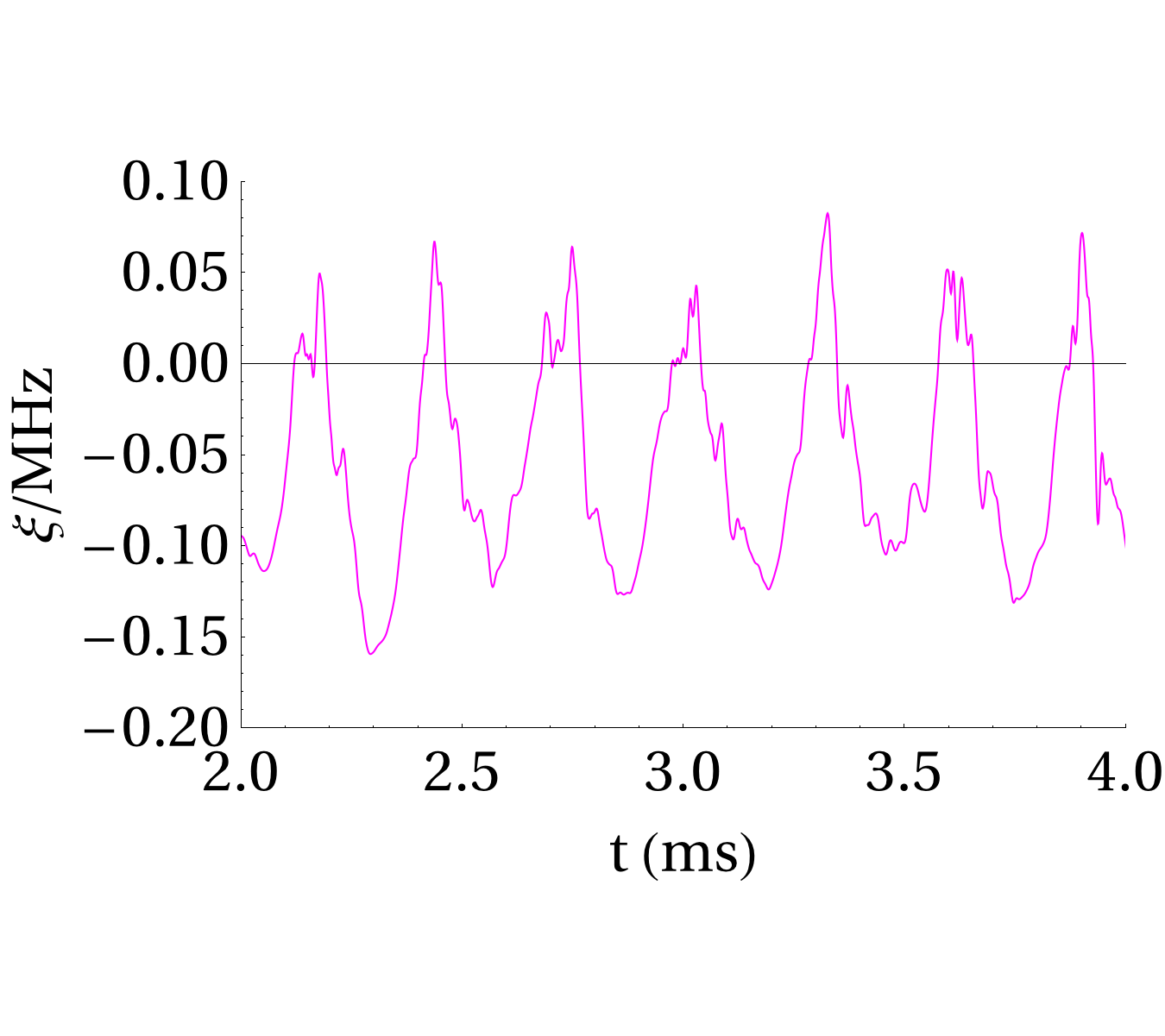 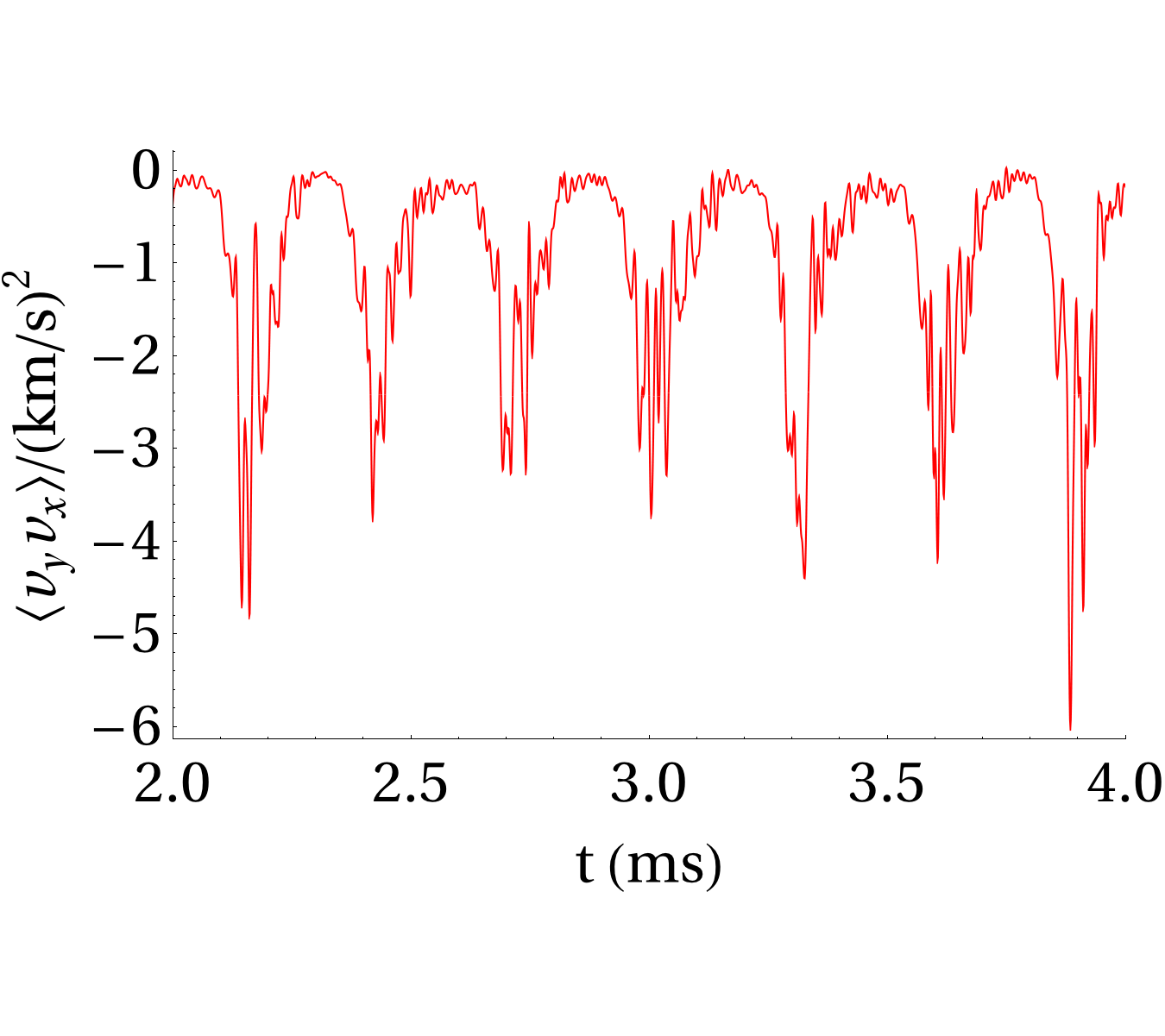 Shearing Rate and Reynolds Stresses
Radial profiles of Reynolds shear stresses
 averaged poloidally and over 10 ms time period preceding H-mode

 Similar features seen in each shot
 local maximum near x = -1 cm
 negative slow between x = -1 and x = 2
Phase of the ~3 kHz Mode
GPI-Vpol
Vpol
GPI
Rapid phase change between x= -2 and x= 1 cm
 Phase changes slowly in poloidal direction
Slow phase change in both directions
 Mostly in phase over entire view
Cross-Phase dominated by GPI signal
Phase of the ~3 kHz Mode
GPI-Vpol
Vpol
GPI
Rapid phase change between x= -2 and x= 1 cm
 Phase changes slowly in poloidal direction
Slow phase change in both directions
 Mostly in phase over entire view
Cross-Phase dominated by GPI signal